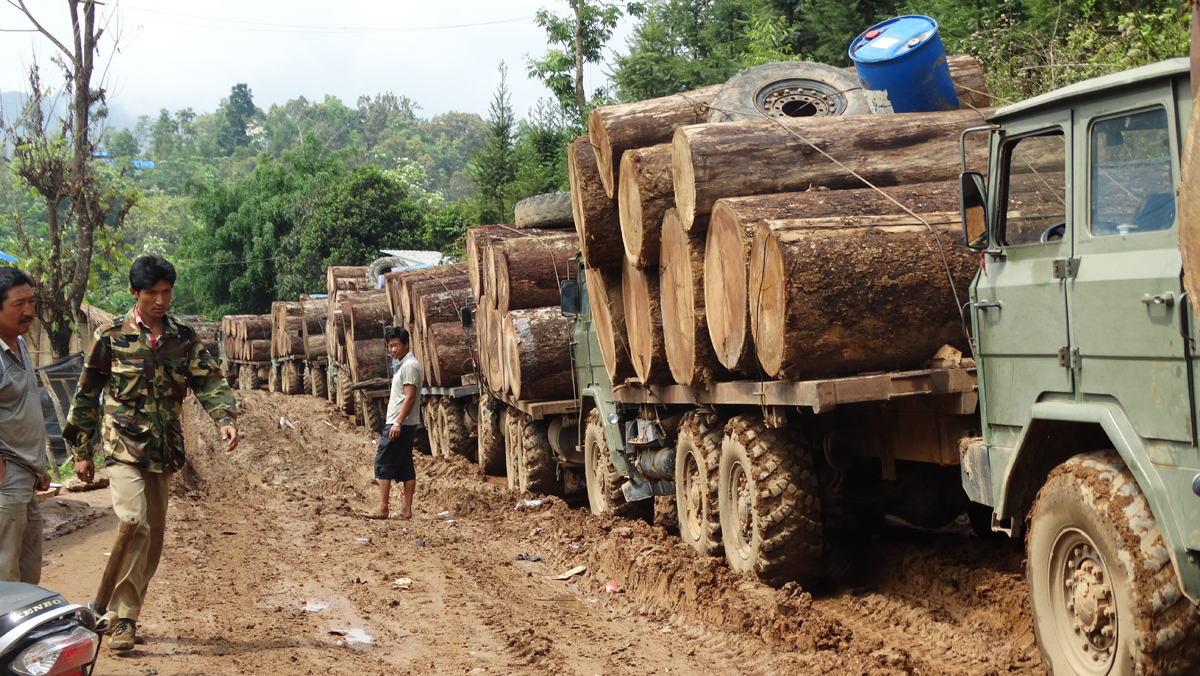 Trade in natural resources
Illegal timber. The FLEGT Regime
REDD+
UN Collaborative programme on Reducing Emissions from Deforestation and Forest Degradation (2007, COP13, Bali)
 Conservation of forests and enhancement of forest carbon stocks (REDD+), COP19, Warsaw, 2013.
Article 5 Paris Agreement, 2015, COP21: carbon benefits deriving from the sustainable management of forests.
Incentives to developing countries that adopt measures for the conservation of forests
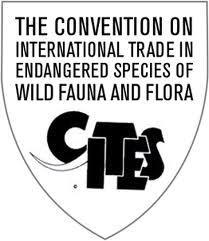 CITES
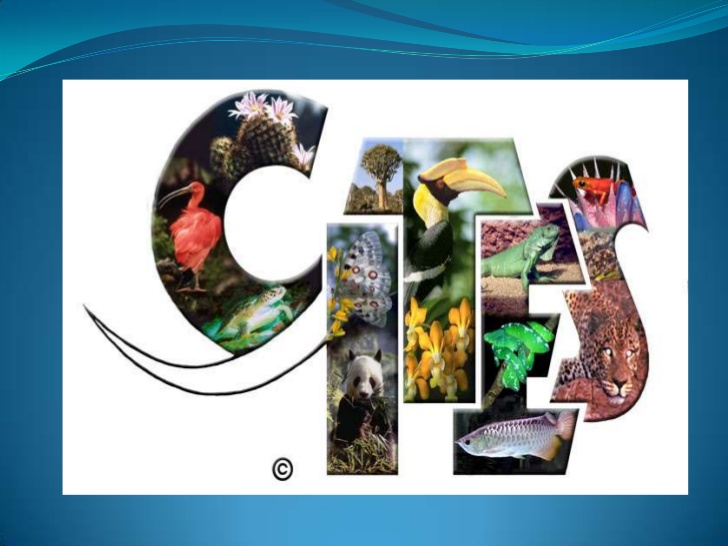 1973.
A CITES export authorization can replace a FLEGT certification
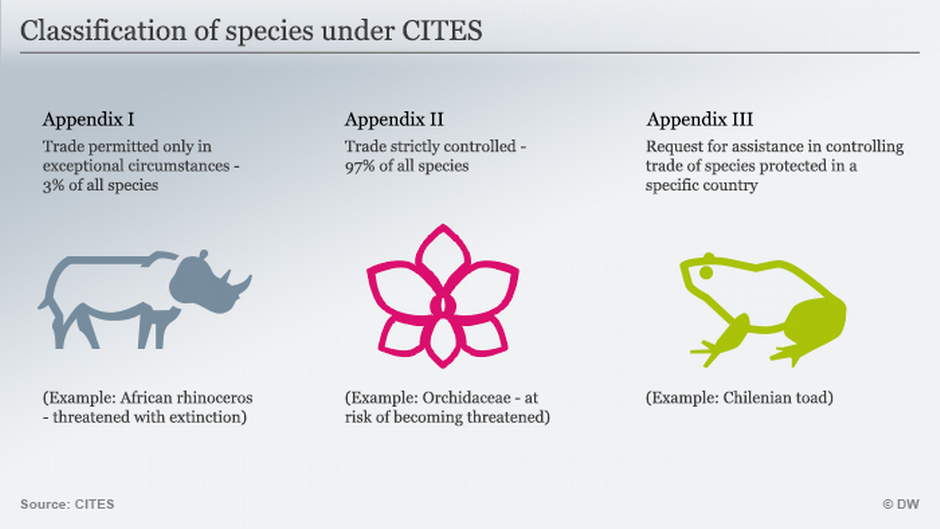 FLEGT – Forest Law Enforcement, Governance and TradeLicensing scheme
FLEGT Regime. Objectives
Fight against illegal logging (timber harvested in violation of national laws)
Incourage sustainable forest management
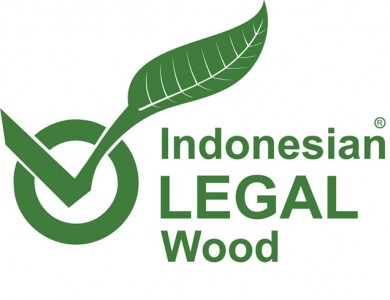 Only timber products that have been legally harvested in accordance with the national legislation of the producing country may enter the internal market
Licensing scheme
EUTimber Regulation No 995/2010prohibition to place on the market illegally harvested timber
Deforestation
Proposal November 17, 2021
REGULATION OF THE EUROPEAN PARLIAMENT AND OF THE COUNCIL
on the making available on the Union market as well as export from the Union of certain commodities and products associated with deforestation and forest degradation
Regulation on deforestation-free products (n. 2023/115)
soy, beef, palm oil, wood, cocoa, coffee, rubber and some of their derived products, such as leather, chocolate, tyres, or furniture
any operator or trader who places these commodities on the EU market, or exports from it, must be able to prove that the products do not originate from recently deforested land or have contributed to forest degradation (Due diligence)
Applicable since the end of 2024
https://www.youtube.com/watch?v=OYD2Nhzj410. 
Implications of Europe's Deforestation Law: To Save Forests Or Save Jobs? | CNA Correspondent - YouTube